«Применение интеграции в учебно-воспитательном процессе»
Шилина И.С.
"Всё, что находится во взаимной связи, должно преподаваться в такой же связи»
Ян Амос Коменский
Основные  преимущества интегрированного обучения
повышение мотивации учения, формирование познавательного интереса учащихся, снятие перенапряжении

применение теоретических знаний в практической жизни, в конкретных жизненных, профессиональных и научных ситуациях

помогает учащимся найти и постичь единые закономерности разных наук, расширяет кругозор
Математика и…
Интеграция осуществляется через
Математика +английский язык
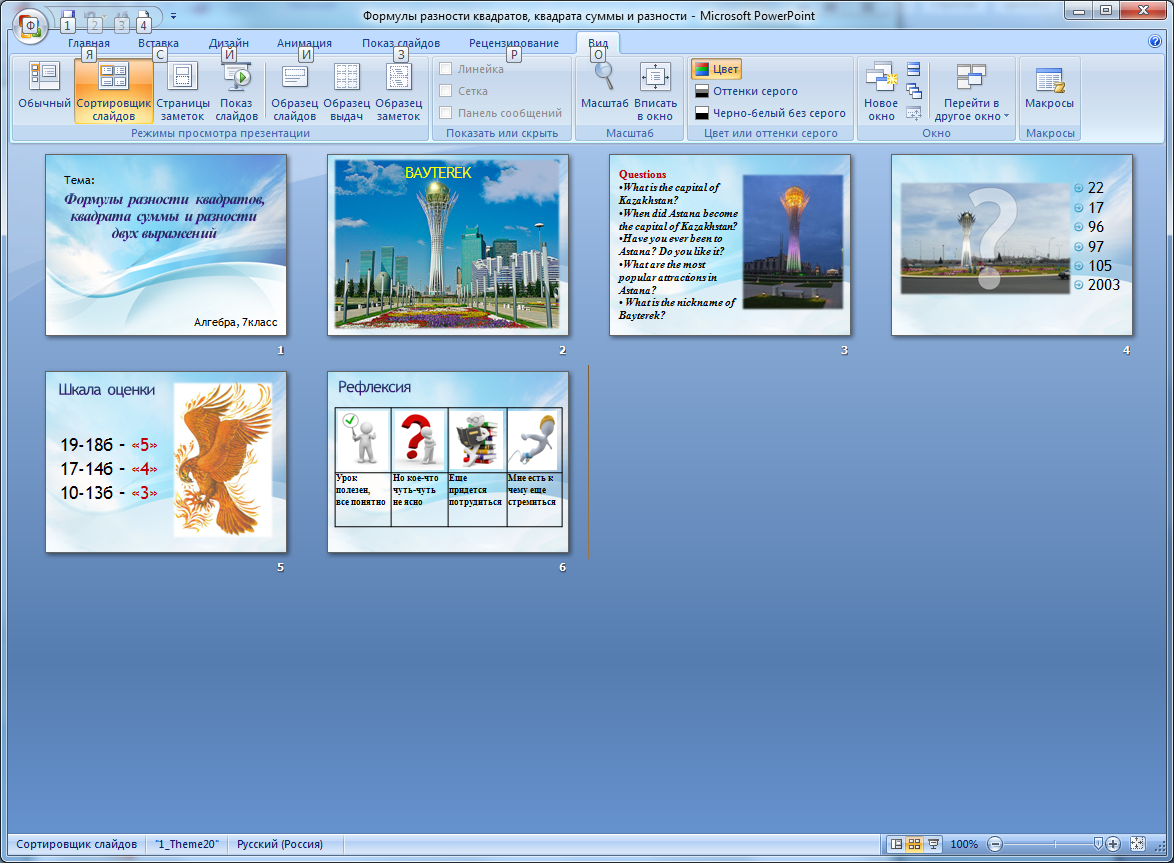 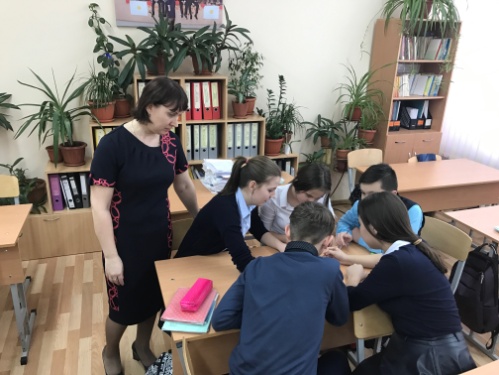 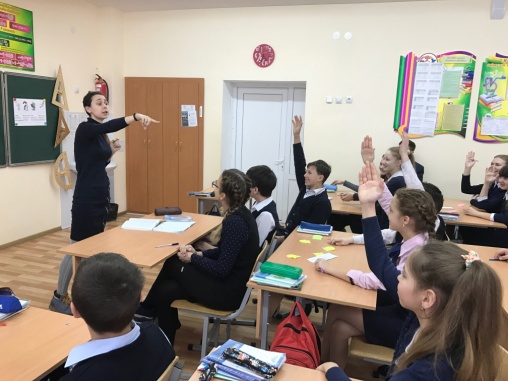 7 класс, 2017      Тема: Многочлены,  Байтерек
Математика +история+профориентация+экономика
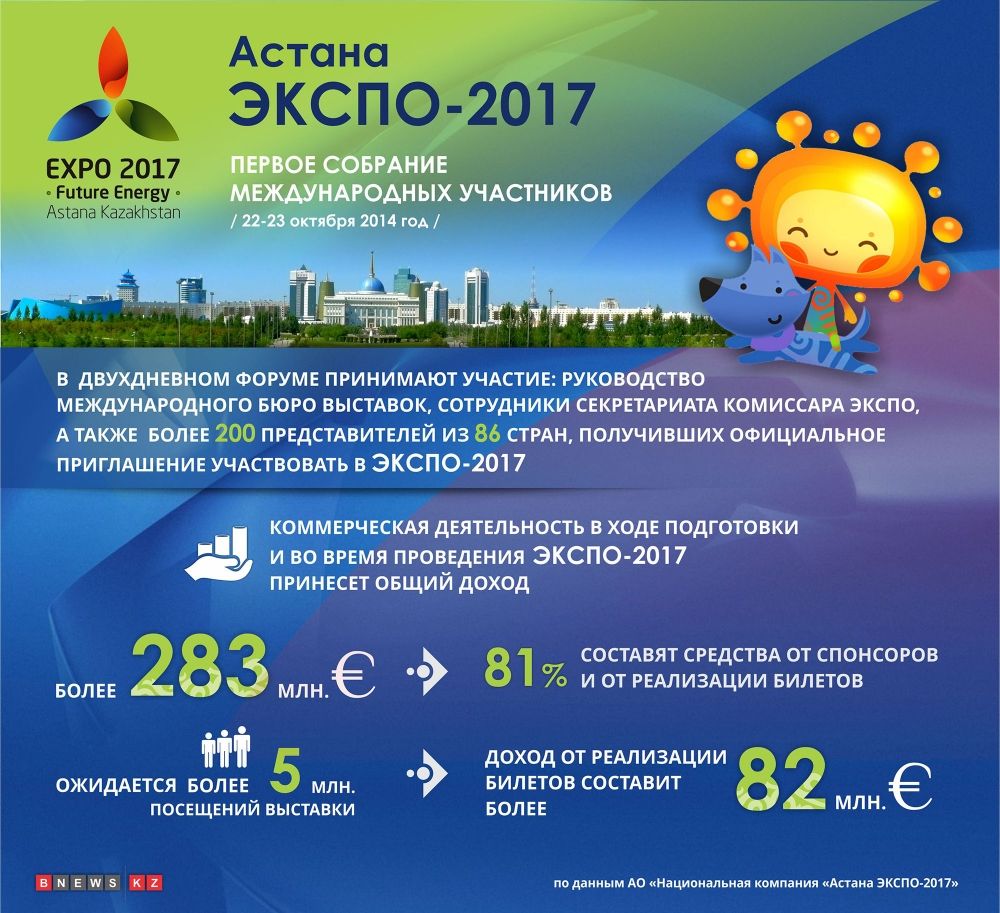 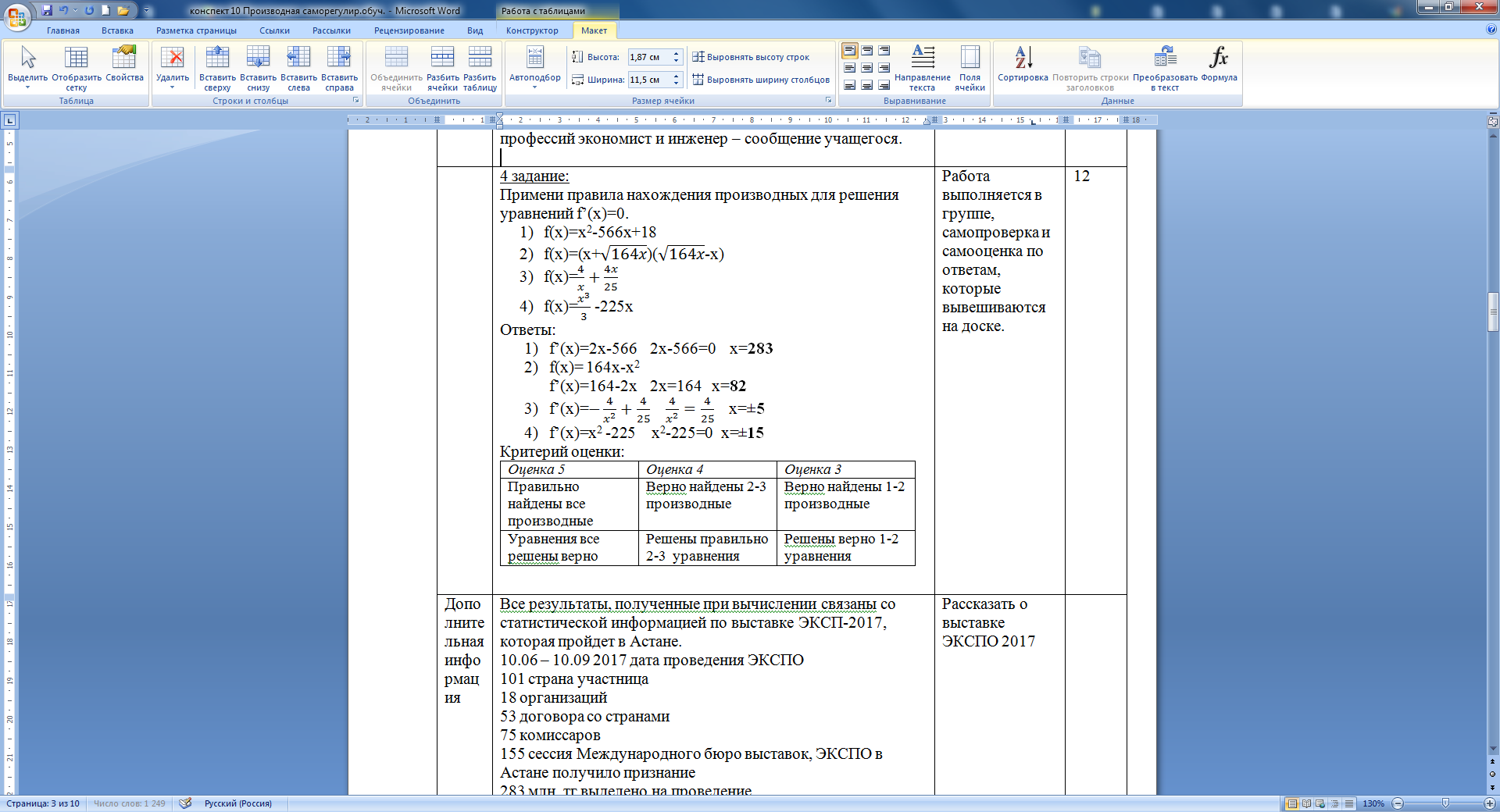 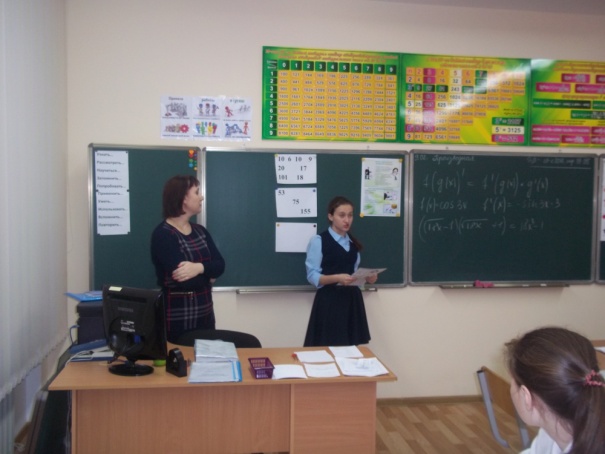 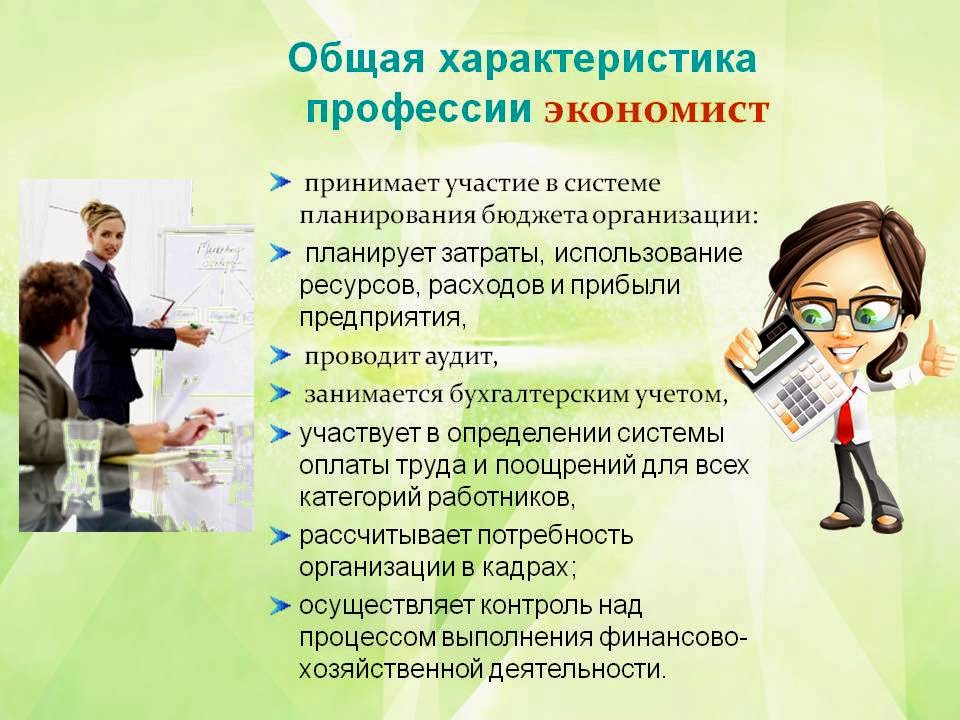 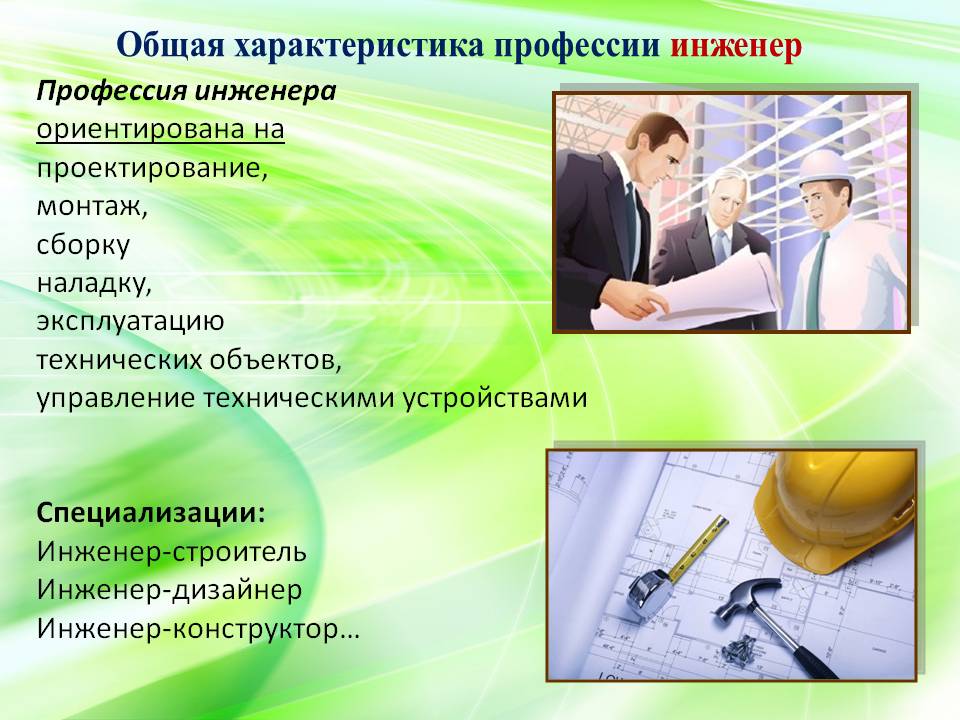 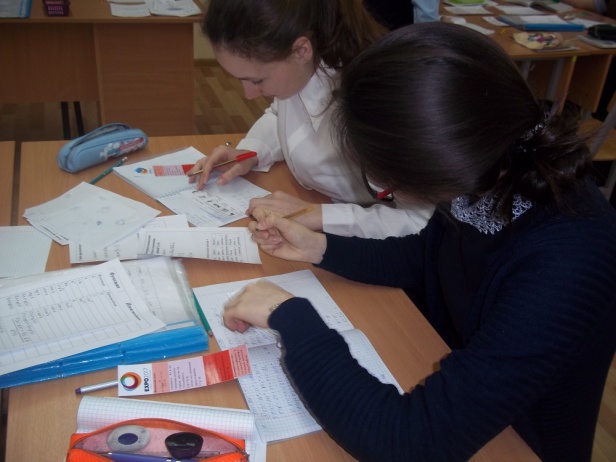 10 класс, 2017      Тема: Производная
Математика +география+биология+экология
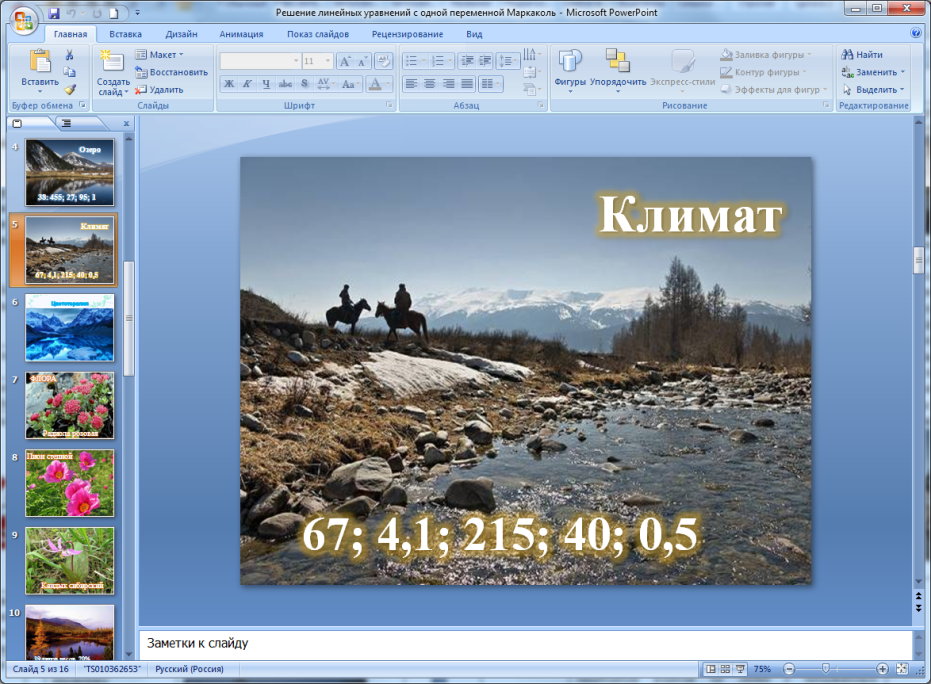 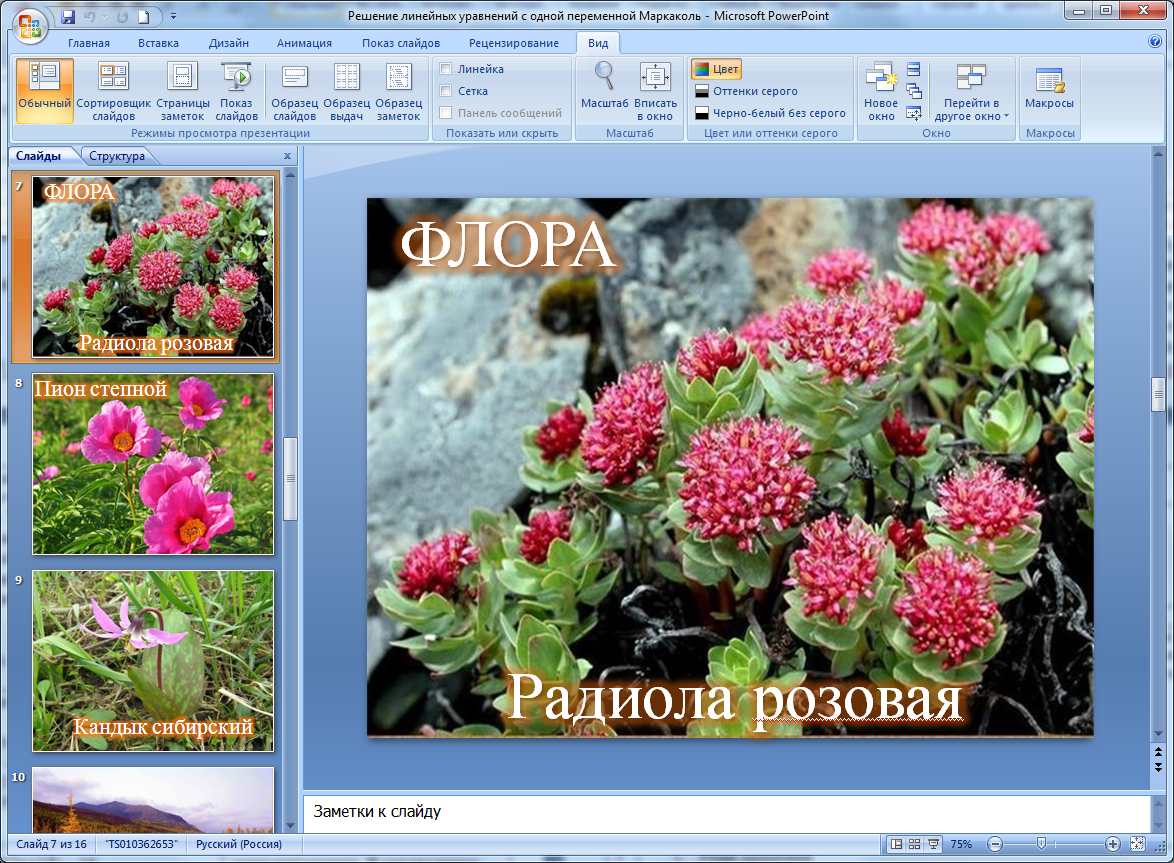 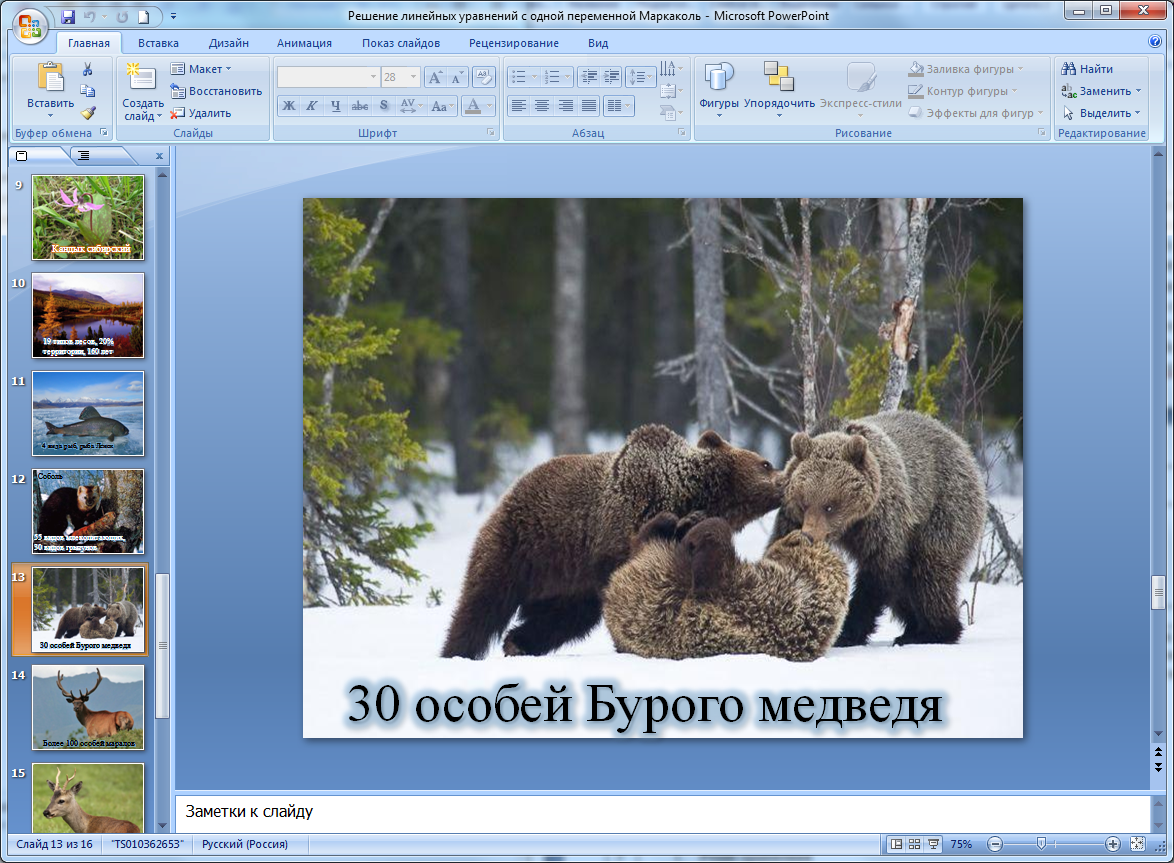 6 класс, 2016      Тема: Алгебраические выражения
Математика +география+история+профориентация
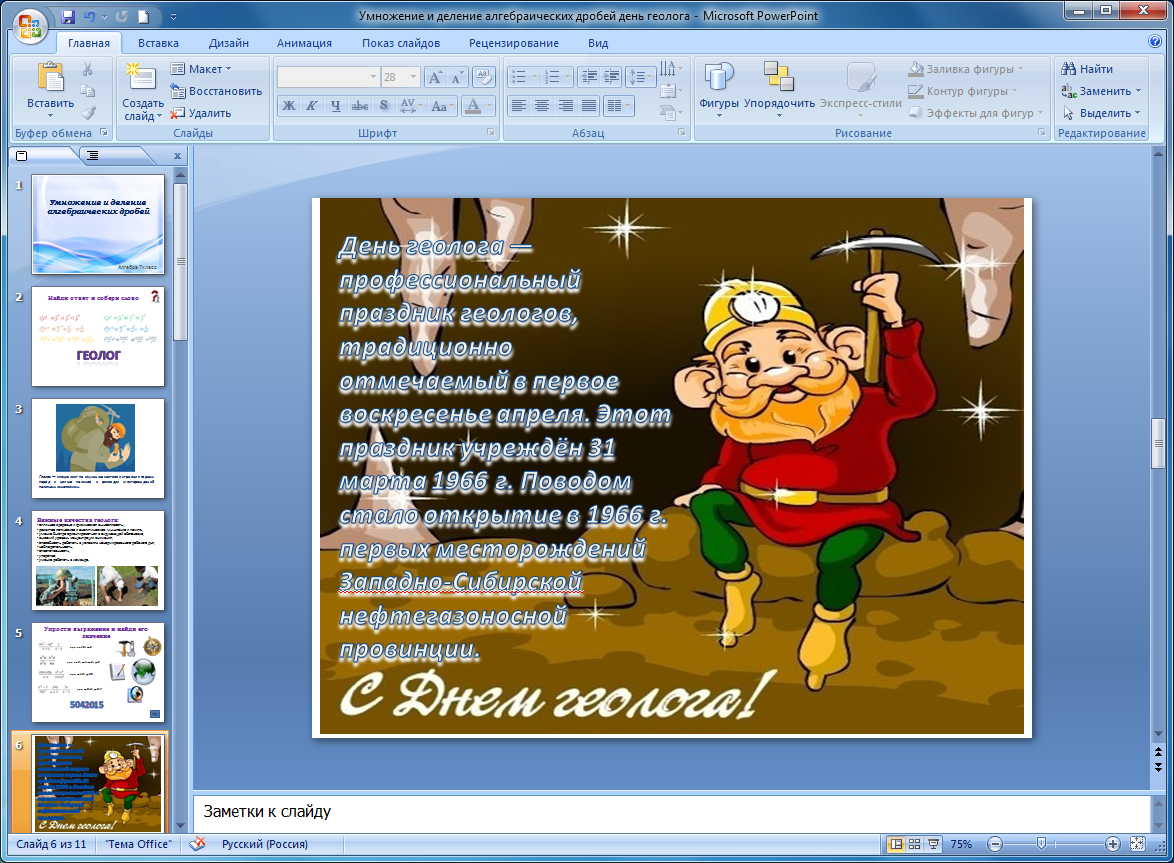 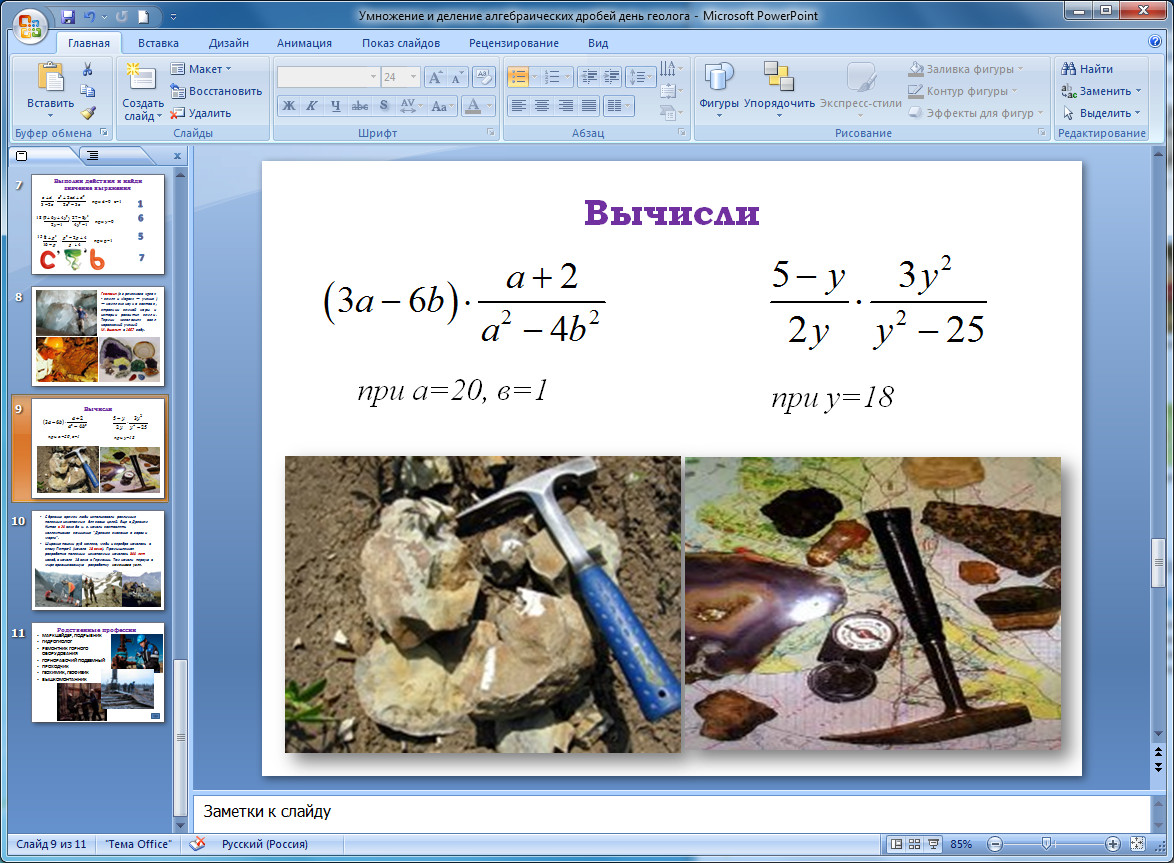 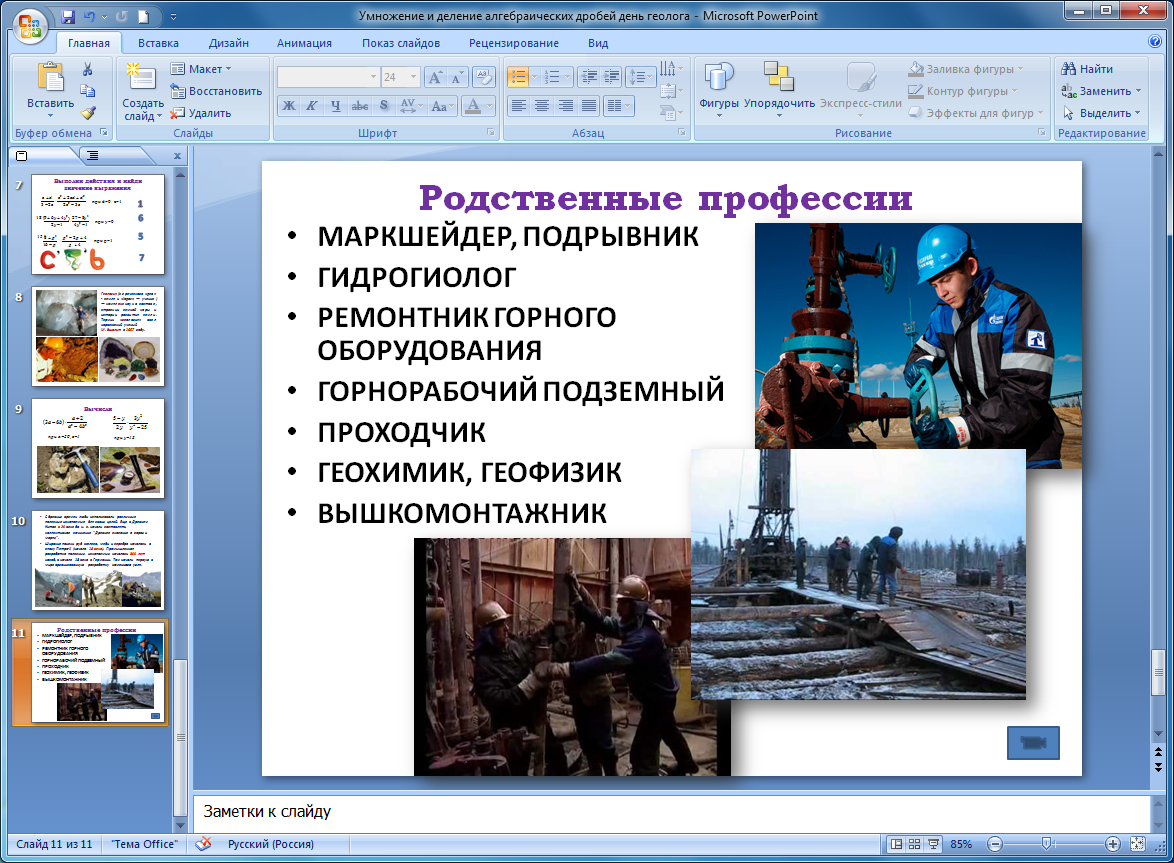 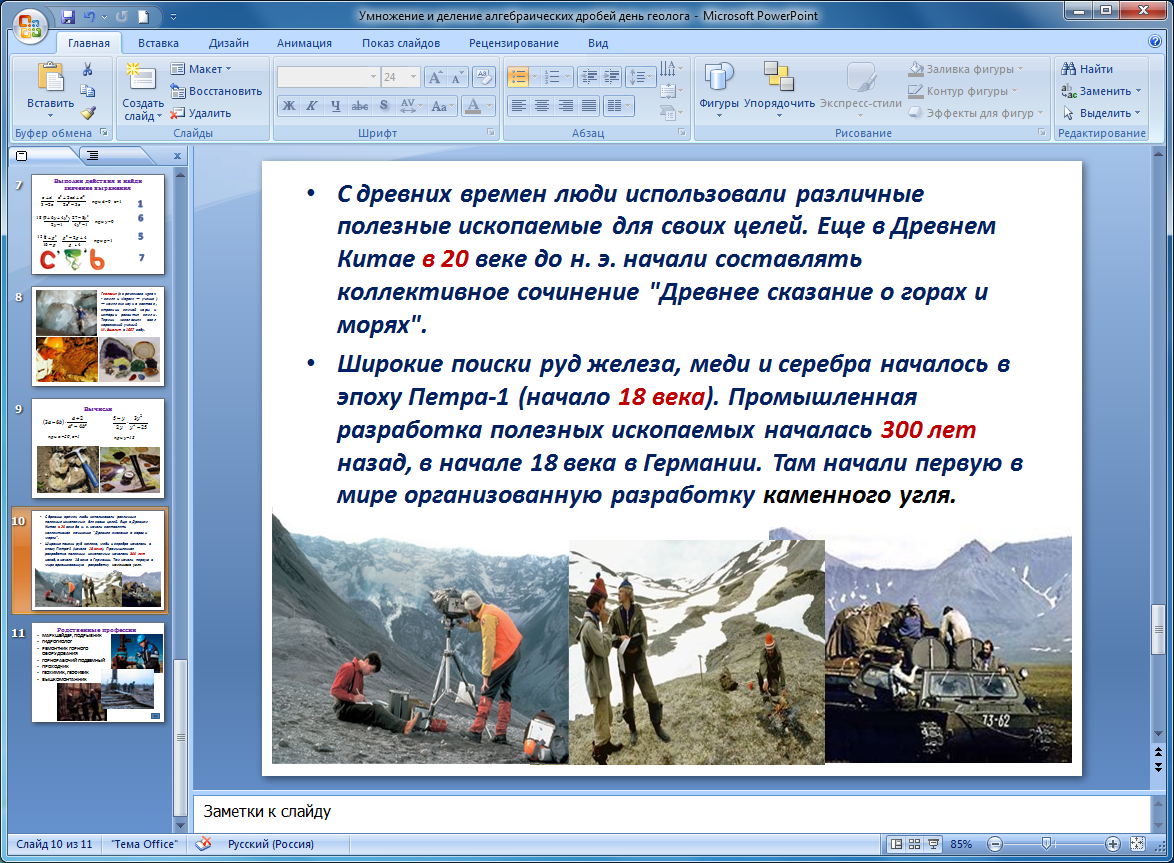 7 класс, 2016      Тема: Алгебраические дроби
Математика +история+воспитание патриотизма+краеведение
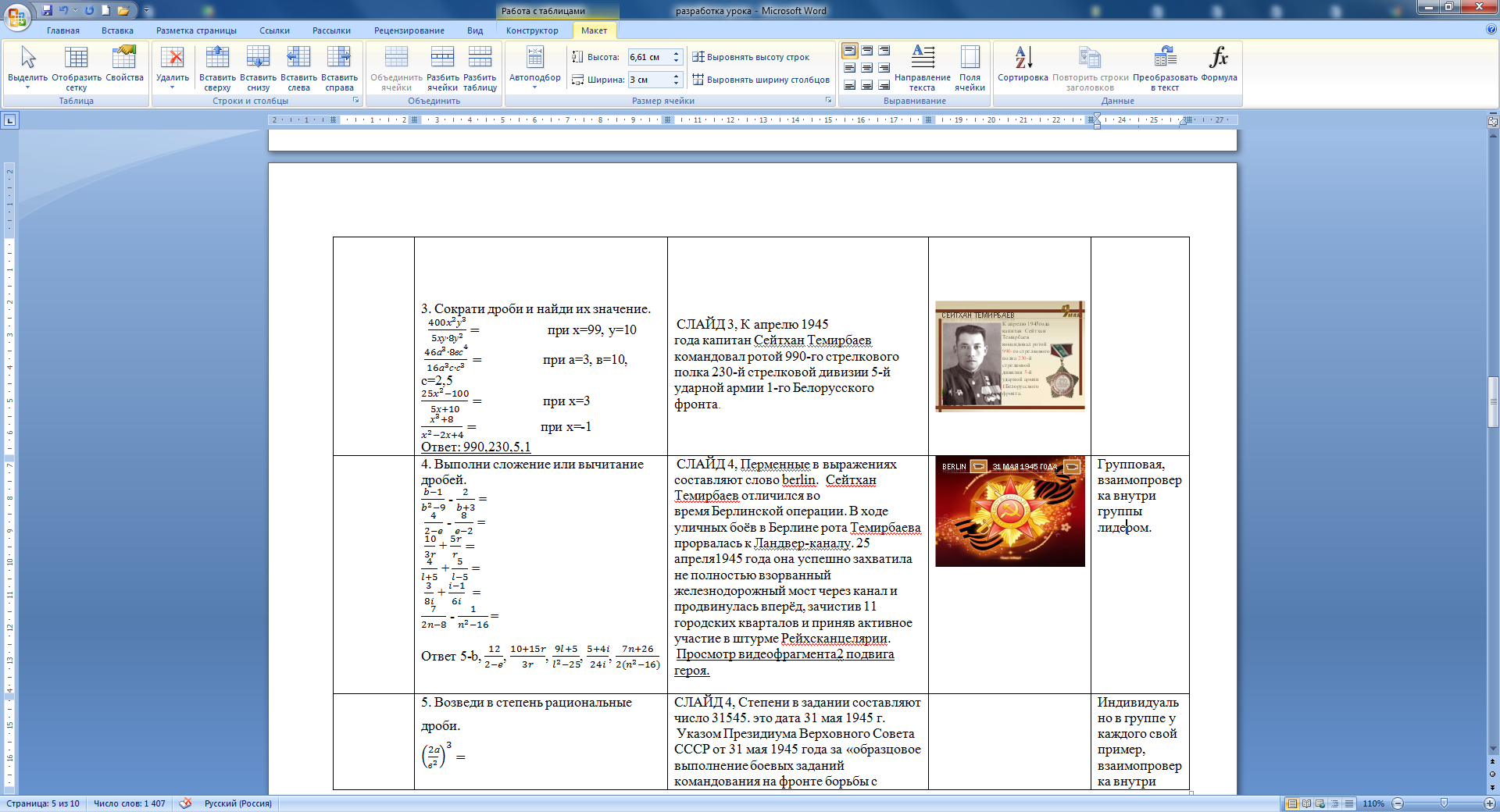 7 класс, 2016      Тема: Алгебраические дроби, Сейтхан Темирбаев
Математика +профориентация+ЗОЖ+краеведение
Решение задач на составление уравнения.
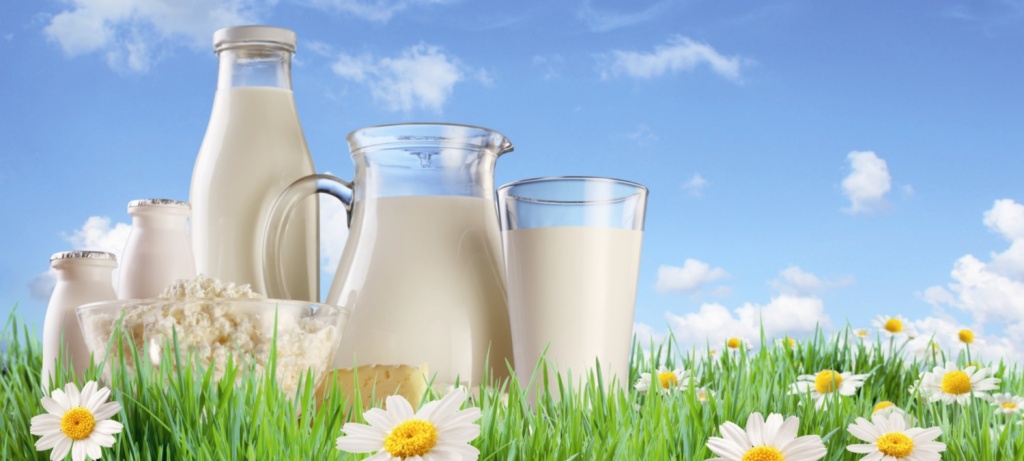 6 класс, 2016
Молоко на нашем столе
Задача 1.
На лугу пасутся коровы и козы. Всего 120 голов. Коз на 40 голов меньше. Сколько пасется на лугу коров?
80
Профессия  «Пастух»
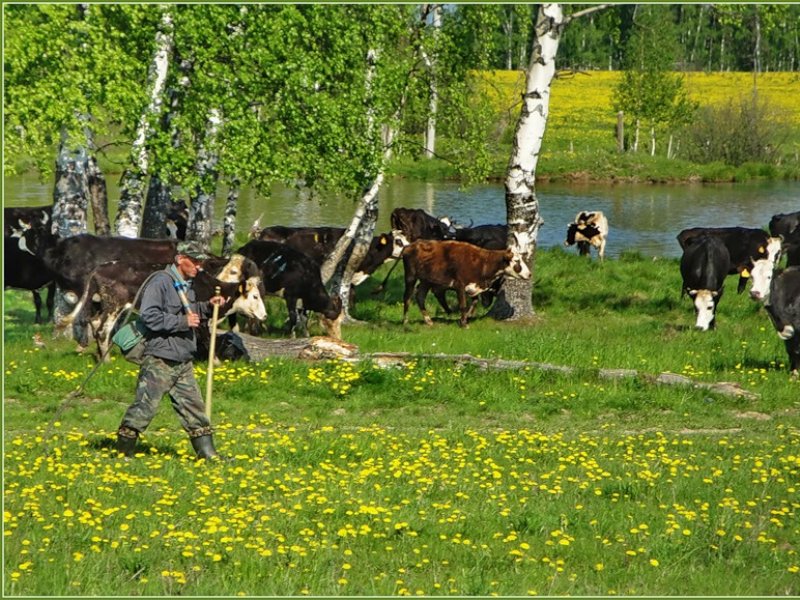 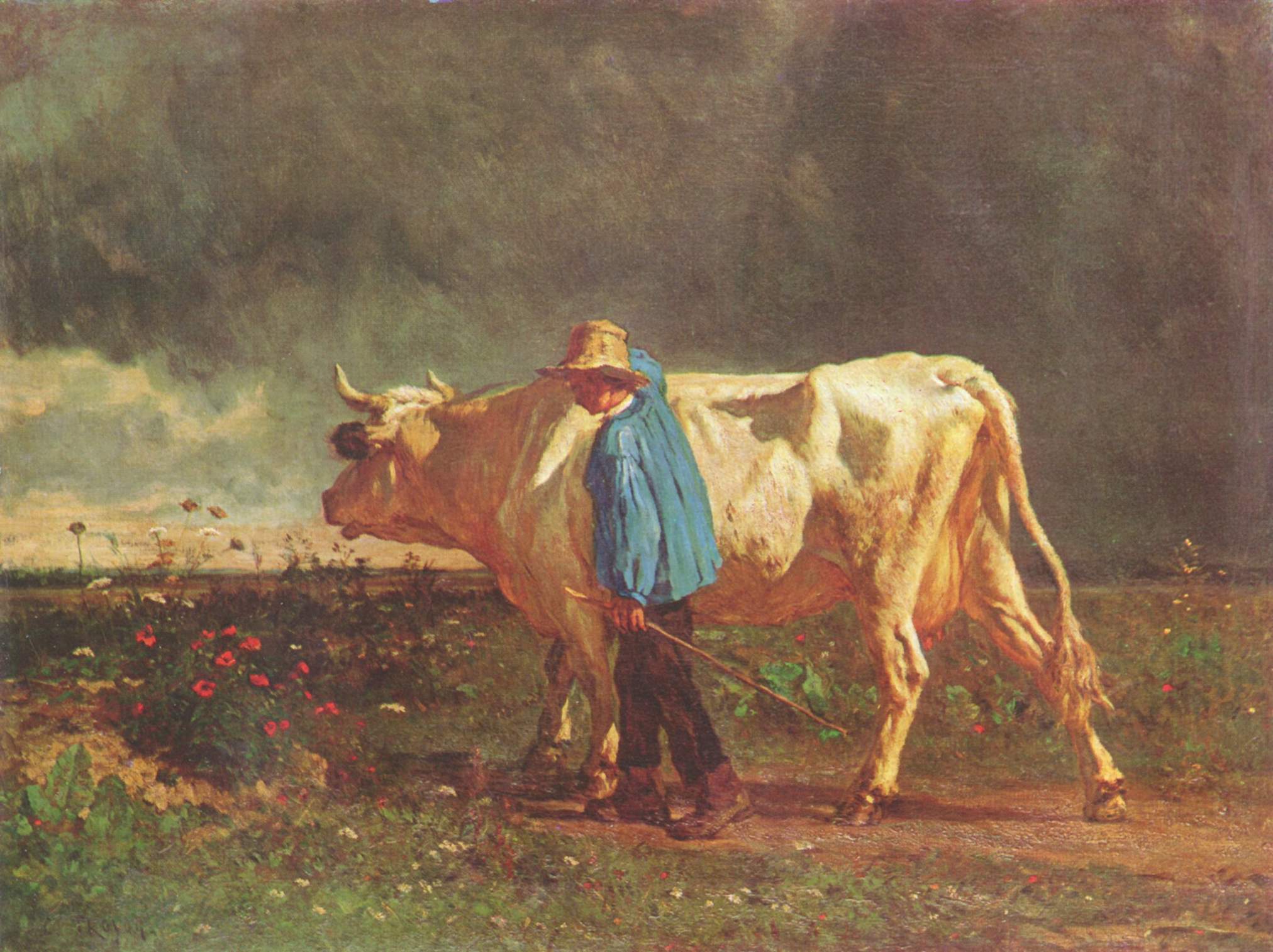 Задача 2.
Одна корова съедает за день столько же сена, сколько и 3 теленка. 
Вмсете они съели за день 42 кг сена. Сколько сена в день съедает одна корова и один теленок?
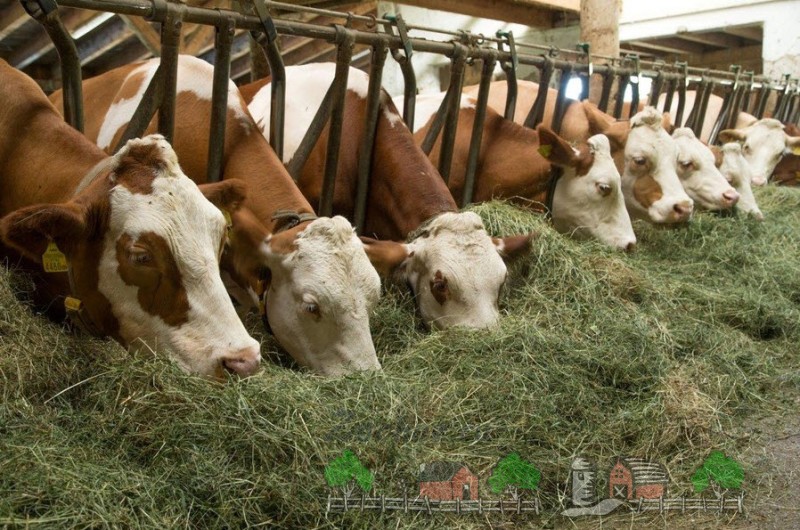 21 и 7
Профессия  
«Скотник, ветеринар»
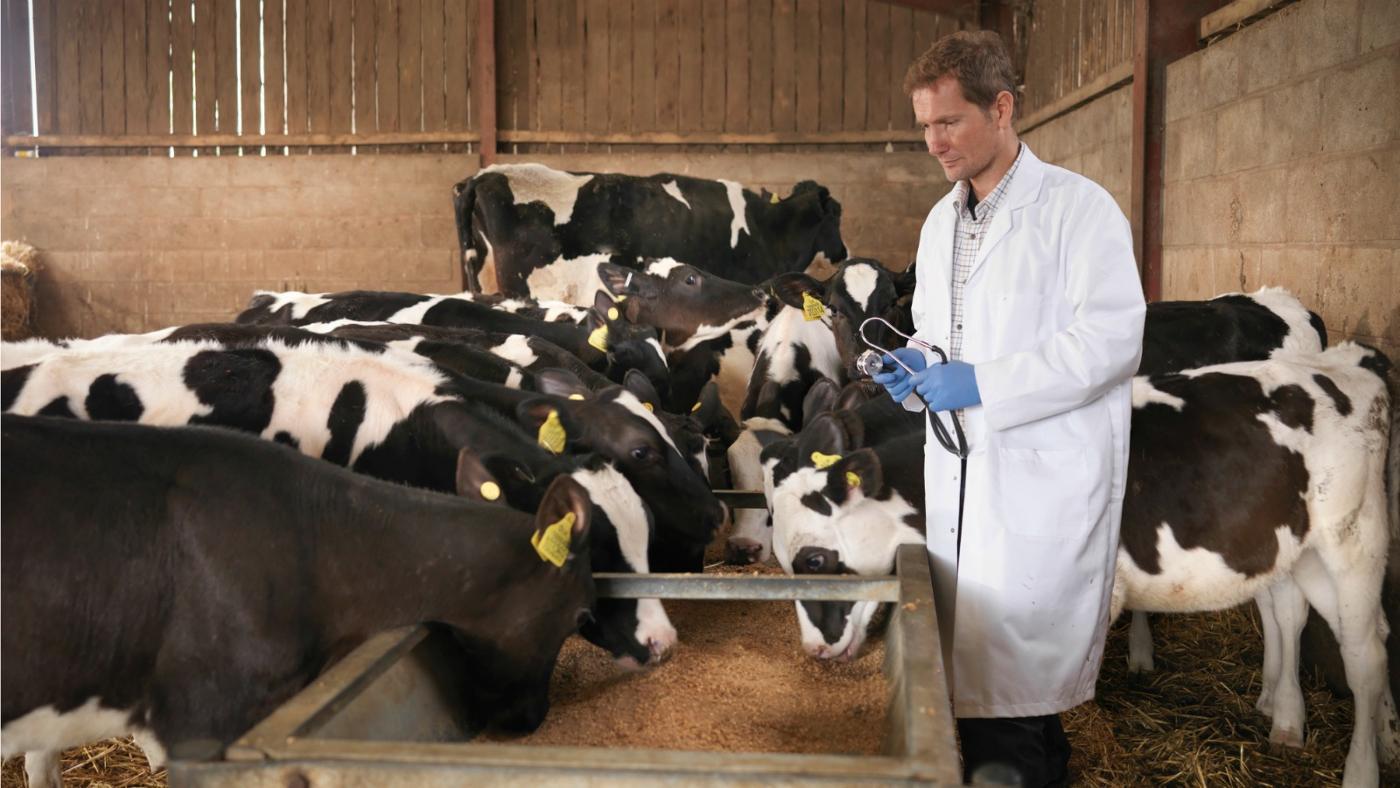 Ухаживает, кормит животных
Лечит 
животных
Задача 3.
В первом бидоне в 2 раза больше молока, чем во втором. Если из первого бидона перелить 10л молока во второй бидон, то молока в бидонах станет поровну. Сколько было молока в каждом бидоне?
20 и 40
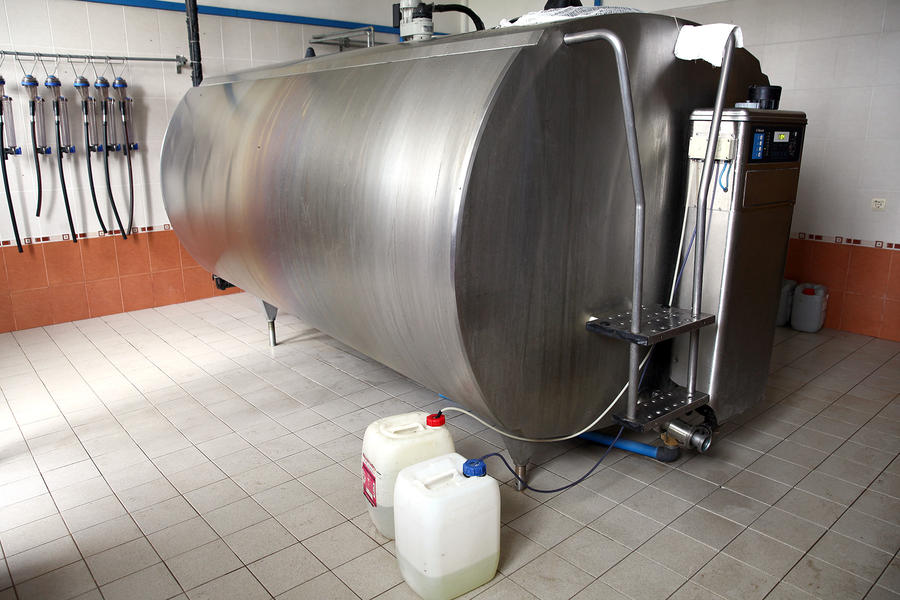 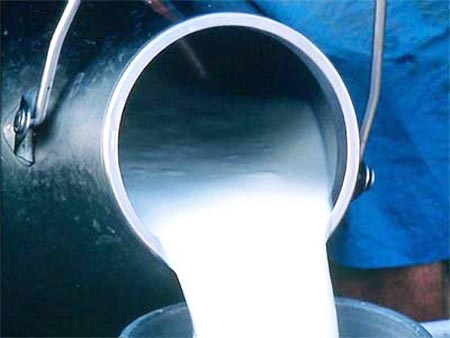 Профессия «Доярка»
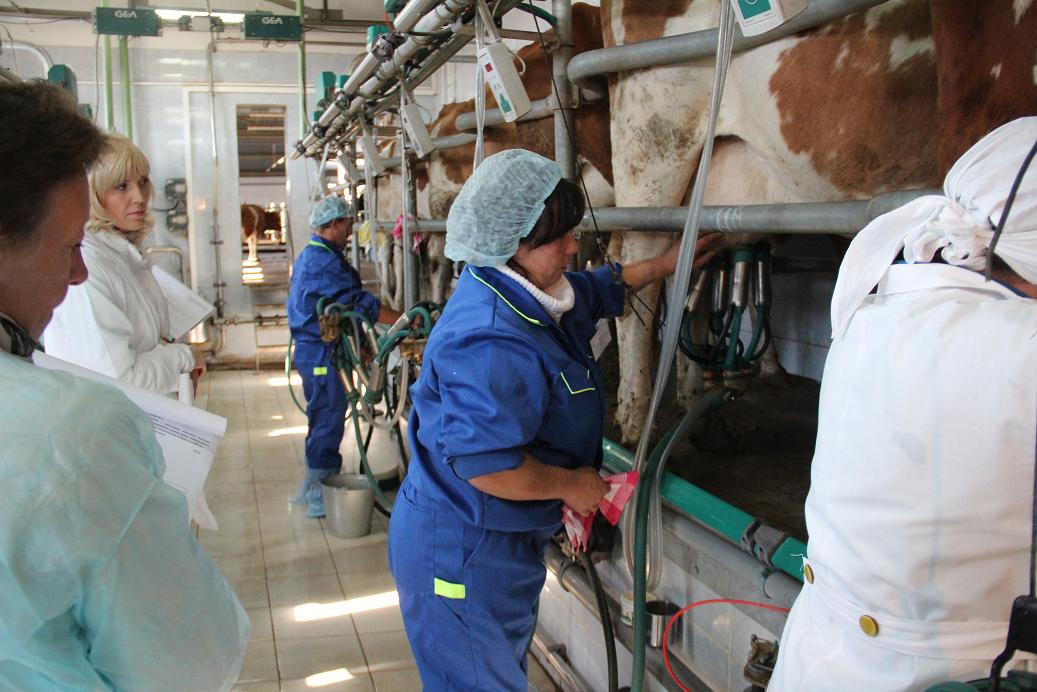 Доярка доит коров вручную или управляет доильным аппаратом
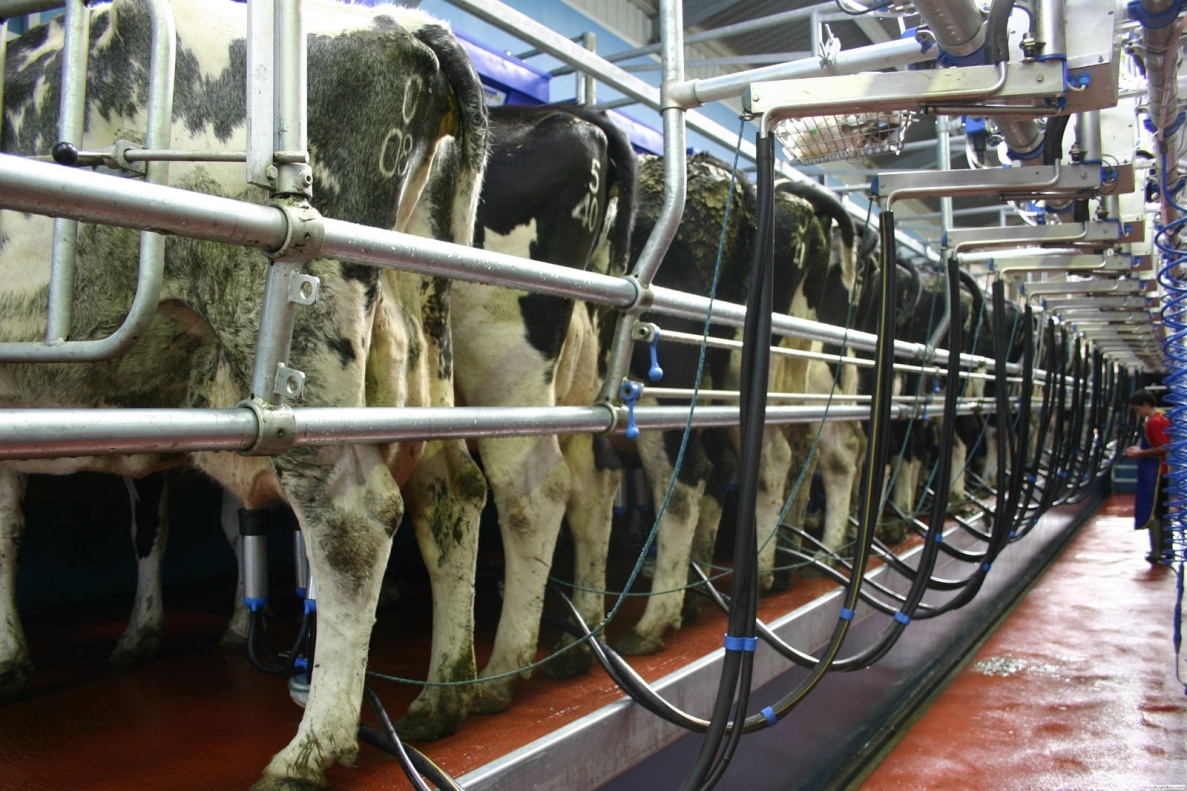 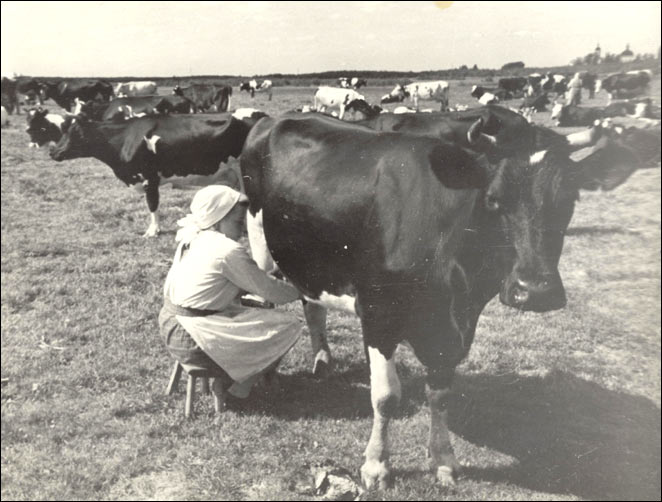 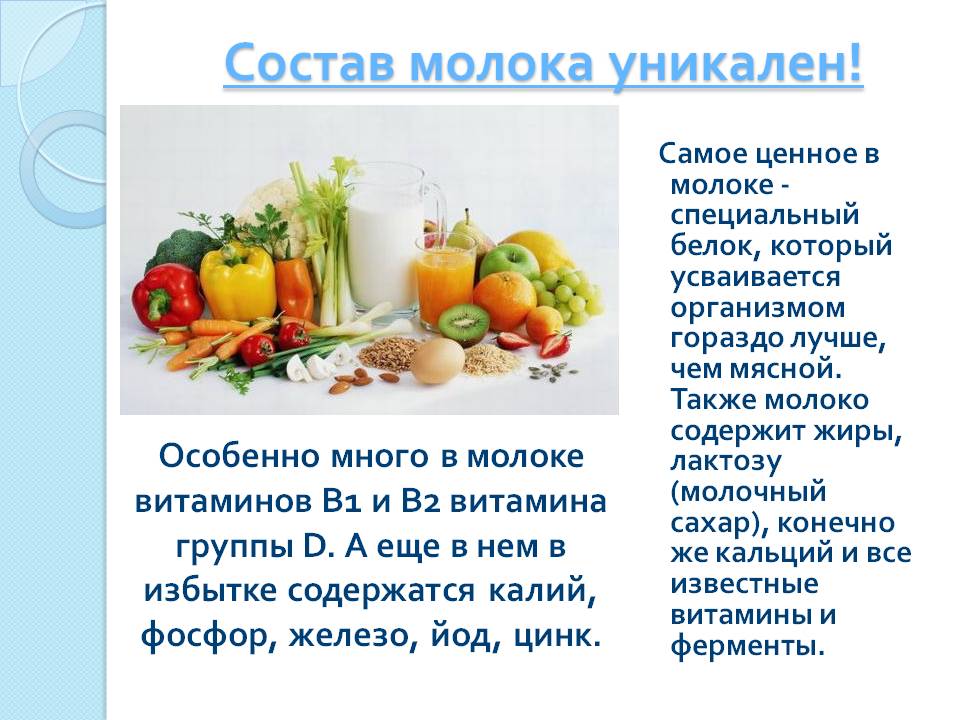 Задача 4.
В первый молоковоз залили на 100л молока больше, чем на второй. Если бы в цистерну первого молоковоза залили в 2 раза больше, а во второй в 3 раза больше молока, то молока в двух цистернах было бы поровну. Сколько молока залили в каждый молоковоз?
300 и 200
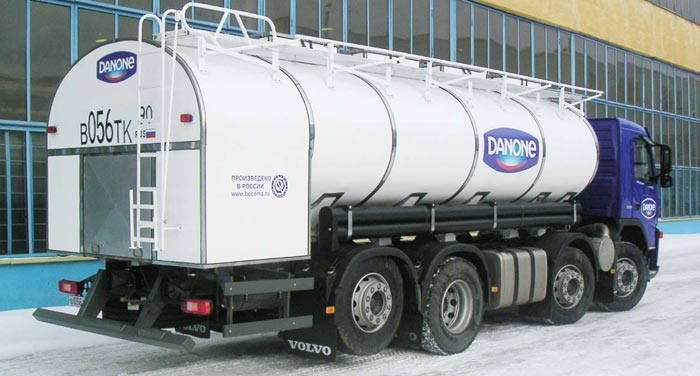 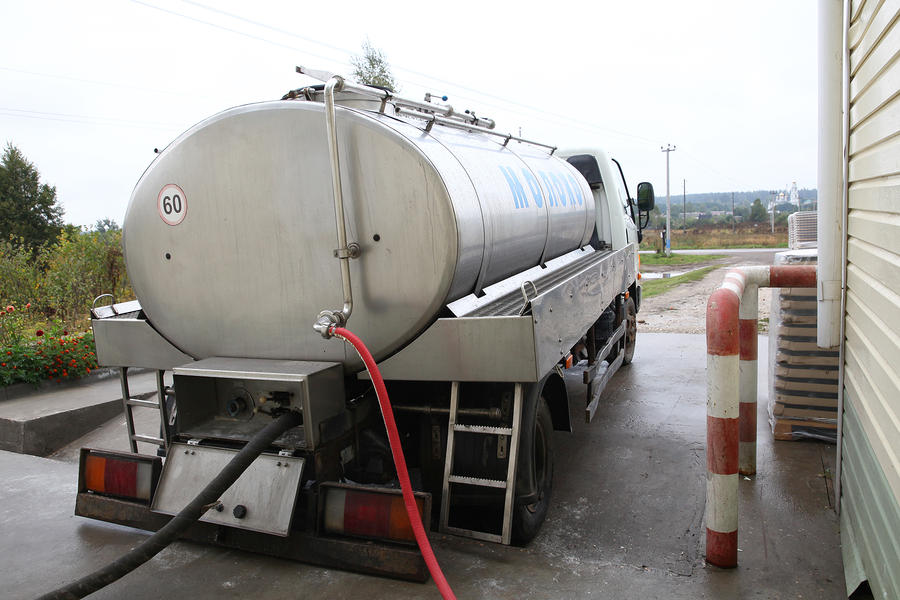 Профессия «Водитель»
Водитель должен быть ответственным, дисциплинированным, соблюдать ПДД,  
вести автомобиль аккуратно.
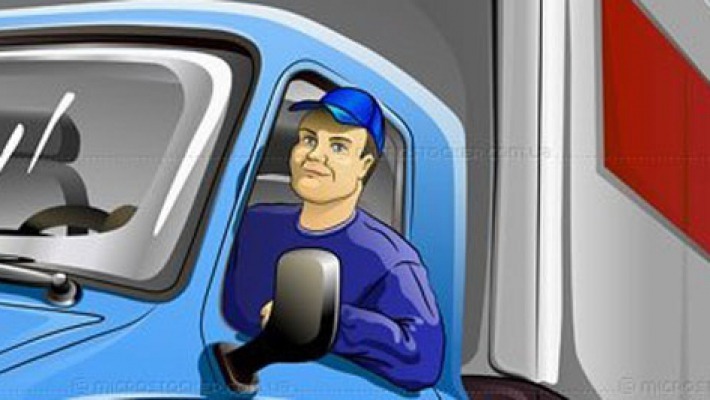 Задача 5.
На молокозаводе из молока получают сливки, которые составляют 10% от массы молока. Из сливок изготавливают сметану и сливочное масло. Сметаны (в л.) получается в 3 раза больше, чем масла (в кг). Сколько сметаны и масла получится из 480л молока?
12 и 36
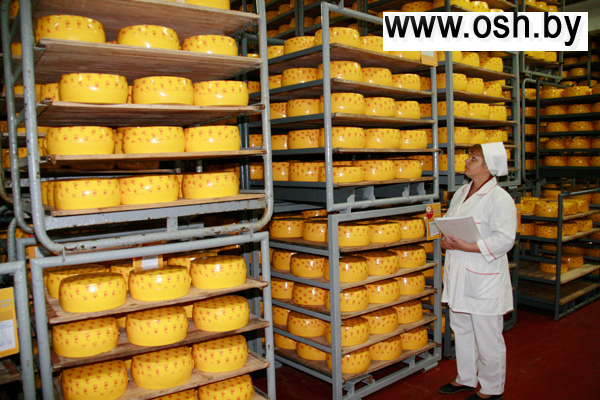 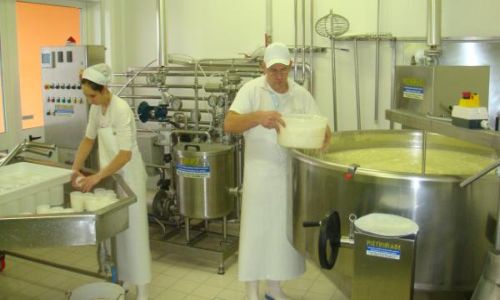 Профессия «Лаборант»
Берет пробы молока и готовой продукции. Проверяет состав, качество продукта.
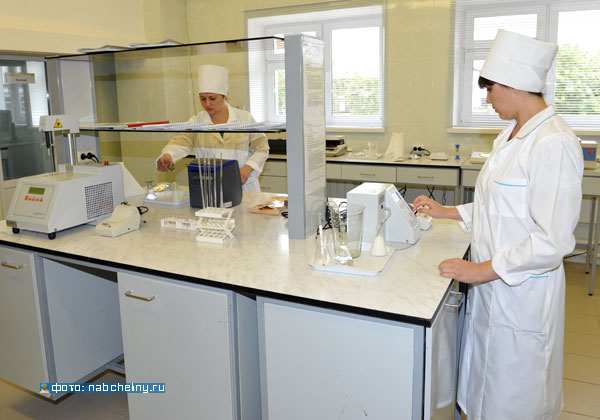 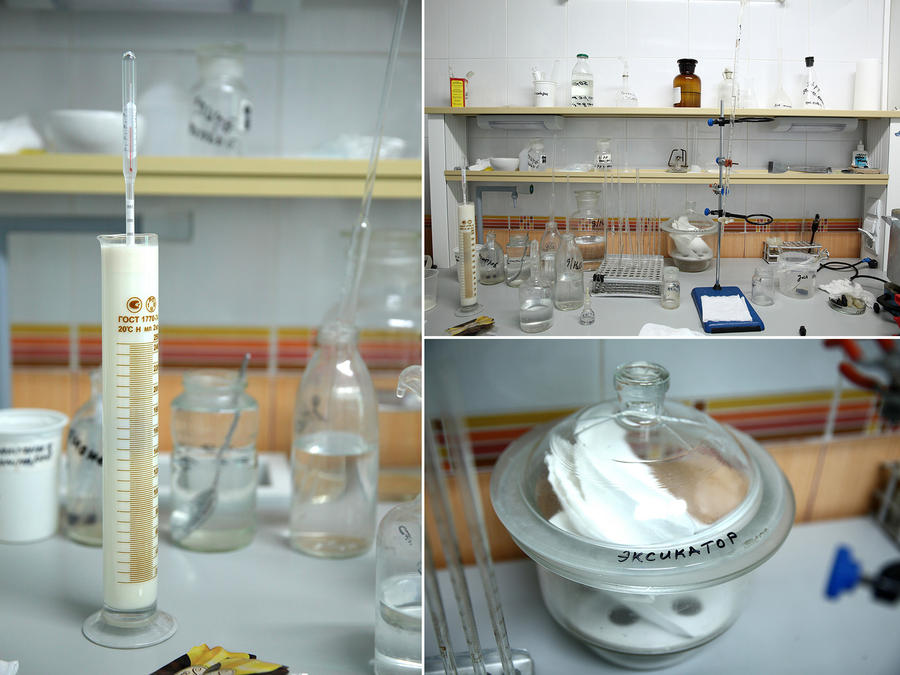 Профессия «Мастер линии»
Контролирует автоматический процессом на молокозаводе
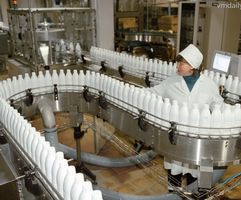 Наблюдает или выполняет  процесс
изготовления , фасовки, упаковки и т.д.
Профессия «Фасовщик»
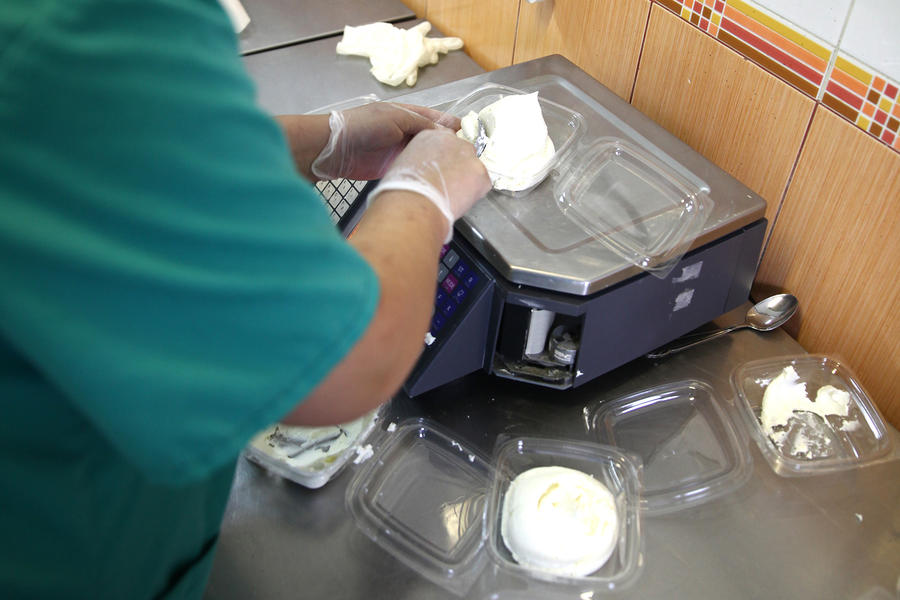 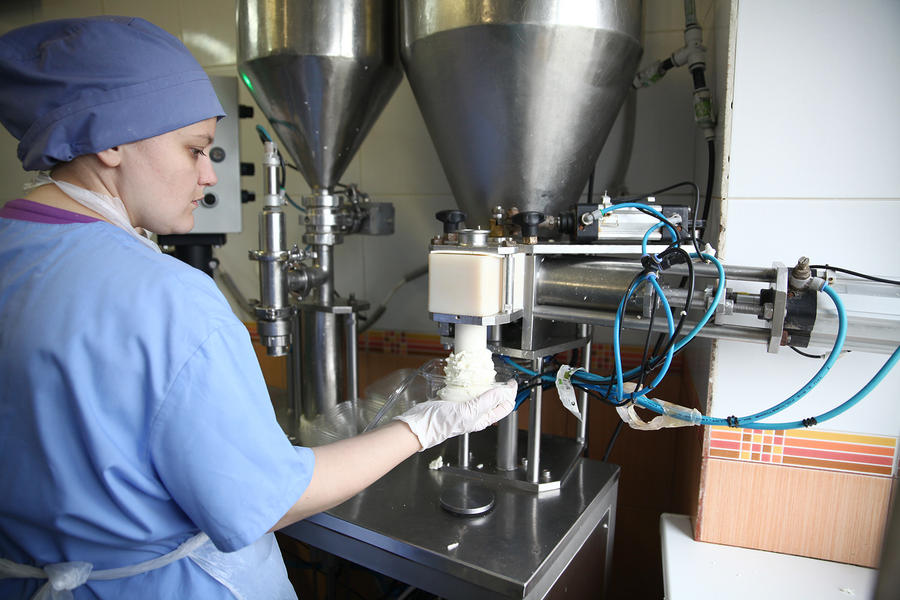 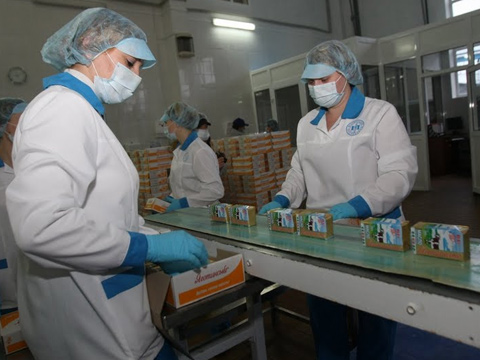 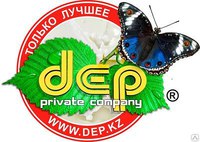 Лисаковская фирма «ДЕП»
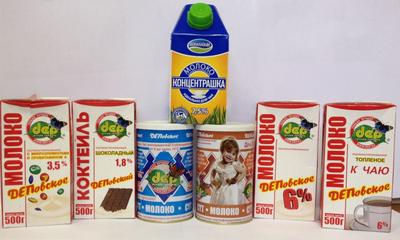 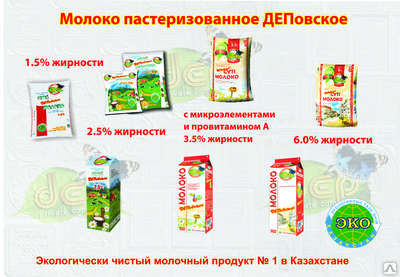 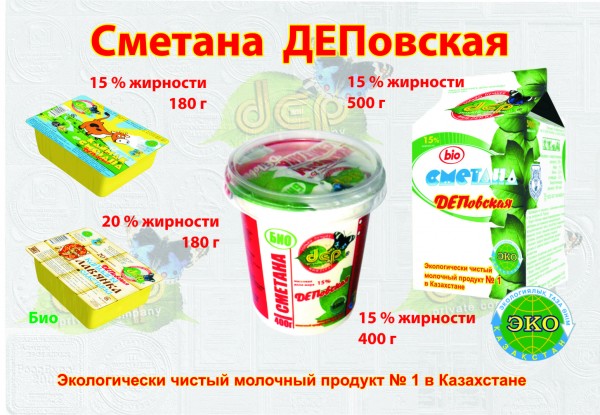 Задача 6.
В магазин привезли кисломолочную продукцию – кефир, катык и ряженку. Кефира 3/4 части, катыка 1/8  часть, а ряженки 21л.  Сколько кефира привезли в магазин?
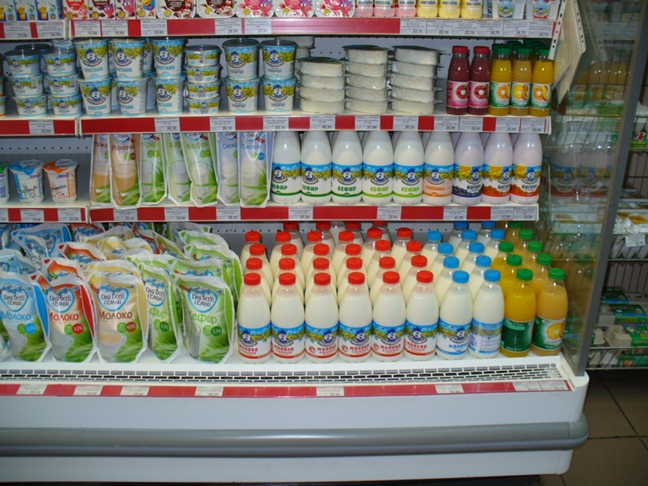 126
Профессия «Продавец»
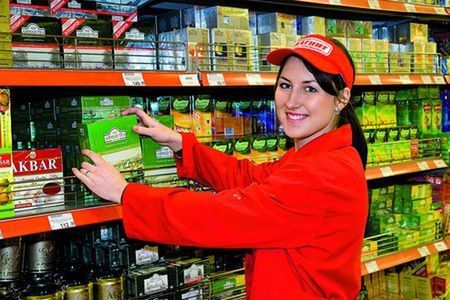 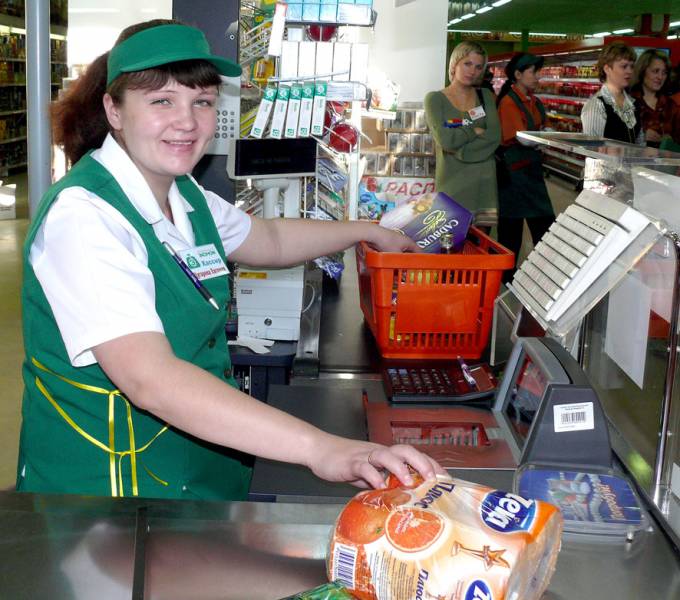